1.5. ИННОВАЦИОННЫЙ МЕНЕДЖМЕНТ: ПОНЯТИЕ, СОСТАВ, ЦЕЛИ, ЗАДАЧИ, ПРИНЦИПЫ, ФУНКЦИИ, ПРИЕМЫ, СУБЪЕКТЫ И ОБЪЕКТЫ

Инновационный менеджмент:
подсистема управления, целью которой является управление инновационными процессами на предприятии;
взаимосвязанный комплекс действий, нацеленный на достижение или поддержание необходимого уровня жизнеспособности и конкурентоспособности предприятия с помощью механизмов управления инновационными процессами;
система подготовки и принятия решений, направленных на формирование, поддержку и развитие инновационно-технического потенциала страны в целом, каждого предприятия, каждой организации в частности;
система, совокупность систематизированных знаний по современному менеджменту о методах создания трудоемких инноваций и их эффективности.

Основная сущность инновационного менеджмента:
он является одной из форм общего, функционального менеджмента, объектом которого выступают процессы инновационно-технологического развития.
Основоположник инновационного менеджмента – английский ученый Фредерик У. Тэйлор, обосновавший в 1911 году принципы научного управления.
Реализация этих принципов основана на управлении персоналом – т.е. менеджменте персонала, ориентированного на внедрение инноваций. В этом состоит главная сущность инновационного менеджмента, где выделяется два взаимодействующих субъекта на предприятии – менеджер и работник-инноватор, способный внедрять инновации для развития предприятия (организации).
Не менее важными являются принципы управления французского ученого Анри Файоля, согласно которым:
на предприятии формируется система научного менеджмента, состоящая из таких подсистем, как:
разделение труда; 
власть; 
дисциплина; 
единство распорядительства (командования); 
единство руководства; 
подчинение частных интересов общим; 
вознаграждение; 
централизация; 
иерархия;
порядок; 
справедливость;
постоянство состава персонала; 
инициатива;
единение персонала.
Цели инновационного менеджмента:
поиск нового технического решения в области создания изобретения;
проведение научно-исследовательских и опытно-конструкторских работ;
организация серийного производства;
подготовке и организации сбыта новой продукции;
внедрение нового товара на рынок;
закрепление на новых рынках с помощью более высокого качества и конкурентоспособности товара.

Классификация целей инновационного менеджмента проводится по определенным критериям:
1. Уровню (стратегические и тактические);
2. Видам среды (внешние и внутренние);
3. Содержанию (экономические, социальные, политические, научные, технические, организационные и  т.д.);
4. Приоритетности (приоритетные, постоянные, традиционные, разовые);
5. Периоду действия (долгосрочные, среднесрочные, краткосрочные);
6. Функциональным структурам (производство, НИОКР, персонал, финансы, маркетинг, менеджмент);
7. Стадиям  жизненного цикла организации (возникновение, рост, спад и завершение жизненного цикла).
Задачи инновационного менеджмента органично связаны с реализацией основных функций классического менеджмента не предприятии (организации, планирования, мотивации и контроля) 

Принципы инновационного менеджмента сводятся к следующим положениям:
инновации являются решающим условием выживания предприятия, и они должны соответствующим образом управляться;
ресурсы, выделенные на НИОКР, можно считать оправданными лишь в той мере, в которой они приводят к достижению поставленной цели;
что бы выявить факторы, обеспечивающие успех инновационной деятельности, требуется постоянный анализ выполненных и внедренных инноваций.
Характеристика функций  субъекта управления инновационного менеджмента
Существует так же подход с выделением функций инновационного менеджмента на две группы: 
1) основные функции 
2) обеспечивающие функции.
Основные функции — это планирование (стратегическое, текущее, оперативное), организация, мотивирование, контроль.
 Основные функции инновационного менеджмента являются общими для всех видов и любых условий ведения инноваций, они отражают содержание основных стадий управления инновационной деятельностью.
К обеспечивающим функциям инновационного менеджмента относят функции, способствующие эффективному осуществлению основных функций:
- социально-психологические;
- технологические или процессуальные функции. 
Социально-психологические функции менеджмента связаны с состоянием производственных отношений в коллективе. 
Различают две их разновидности: делегирование и мотивацию.
Делегирование - комплекс управленческих решений, способствующих рациональному распределению работ по управлению инновационными процессами и ответственности за их осуществление между сотрудниками аппарата управления.
Делегированием можно считать ситуацию, когда заказчик делегирует полномочия по руководству работами по инновационному проекту руководителю проекта.
Мотивация (как функция инновационного менеджмента) направлена на создание системы моральных и материальных стимулов для сотрудников предприятия, обеспечение их профессионального уровня и возможности карьерного роста, т. е. создание условий, оказывающих воздействие на поведение человека, и формирующая у него потребность заниматься инновационной деятельностью.
Субъекты и объекты в инновационном менеджменте

Система инновационного менеджмента состоит из двух подсистем: 
управляющей подсистемы (субъект управления)
управляемой подсистемы (объект управления).
Субъект управления - один или группа работников (специалистов по маркетингу, по финансам и т.п.), которые осуществляют целенаправленное функционирование объекта управления посредством различных приемов и способов управленческого воздействия.
Объект управления - инновации, инновационный процесс и экономические отношения между участниками рынка инноваций (продуцентов, продавцов, покупателей).
Связь субъекта управления с объектом управления осуществляется посредством передачи информации.
Передача информации представляет собой процесс управления.
Субъекты могут иметь функции заказчиков, исполнителей и инвесторов инновационных программ, проектов и программ поддержки инновационной деятельности в зависимости от стратегических задач, стоящих перед ними, и инновационного потенциала.
В соответствии с Законом Республики Беларусь «О государственной инновационной политике и инновационной деятельности в Республике Беларусь», данным субъектом являются «физическое лицо, в том числе индивидуальный предприниматель, или юридическое лицо, осуществляющие инновационную деятельность» (статья 1 Закона).
Организации – субъекты в инновационном менеджменте
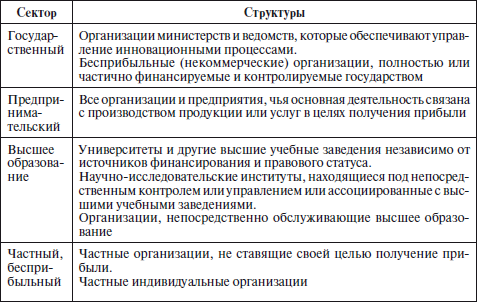